Mt. SAC 2035 Overview
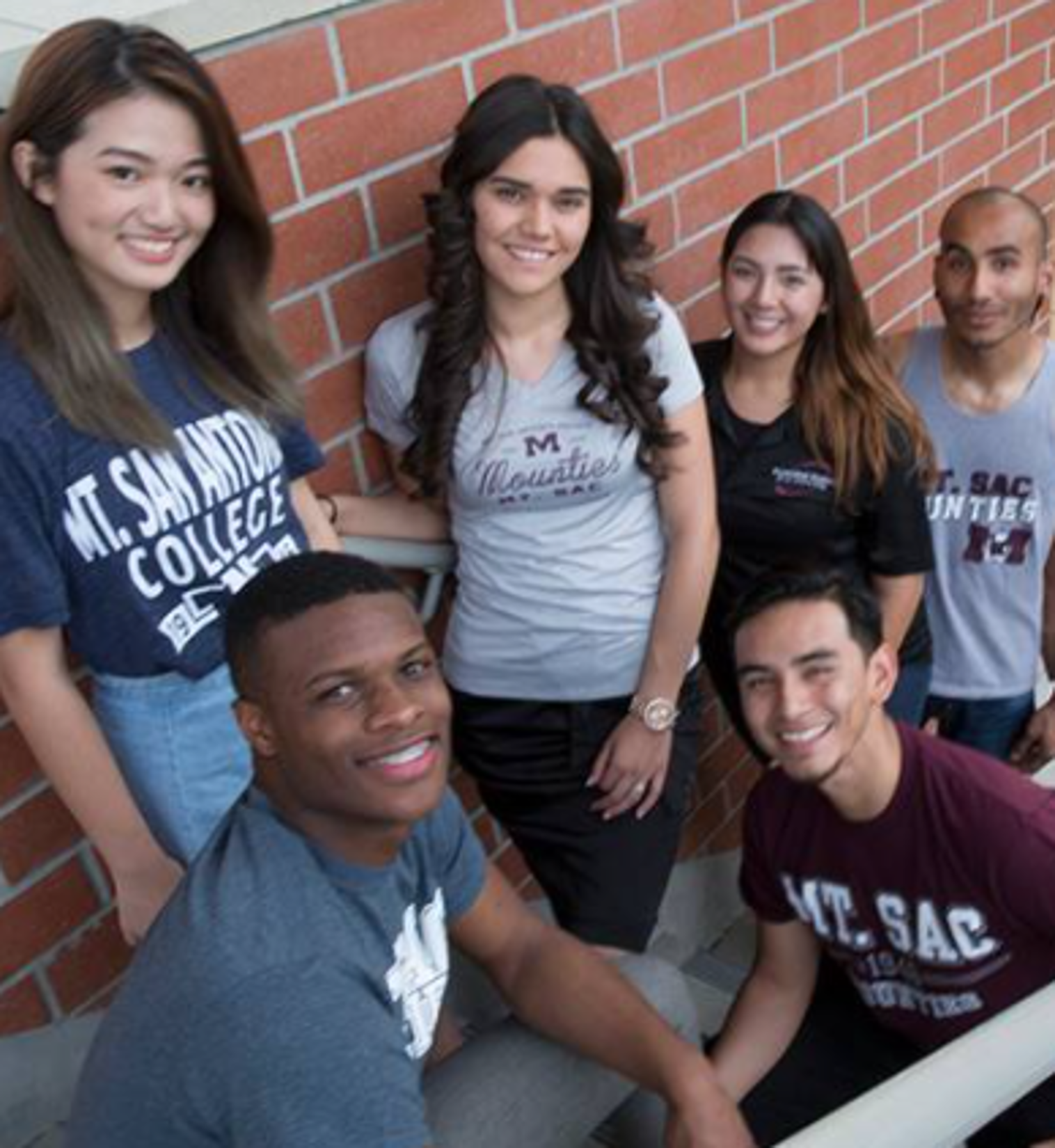 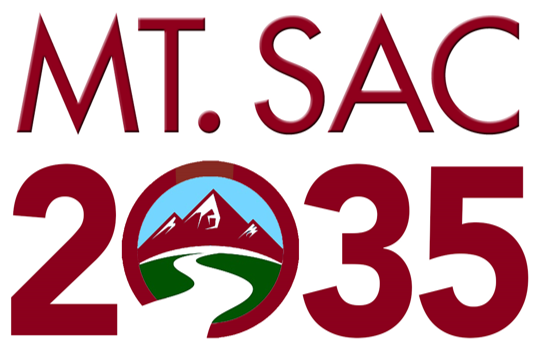 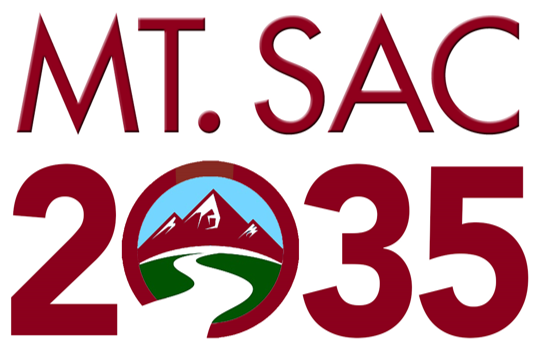 Context
Since completion of Mt. SAC’s 2018 Education & Facilities Master Plan, significant, transformative shifts have occurred in higher education that necessitate a re-evaluation of the campus’s highest level integrated planning document and the processes it informs.
Vision 2030
DEISA+
Healing Centered Engagement
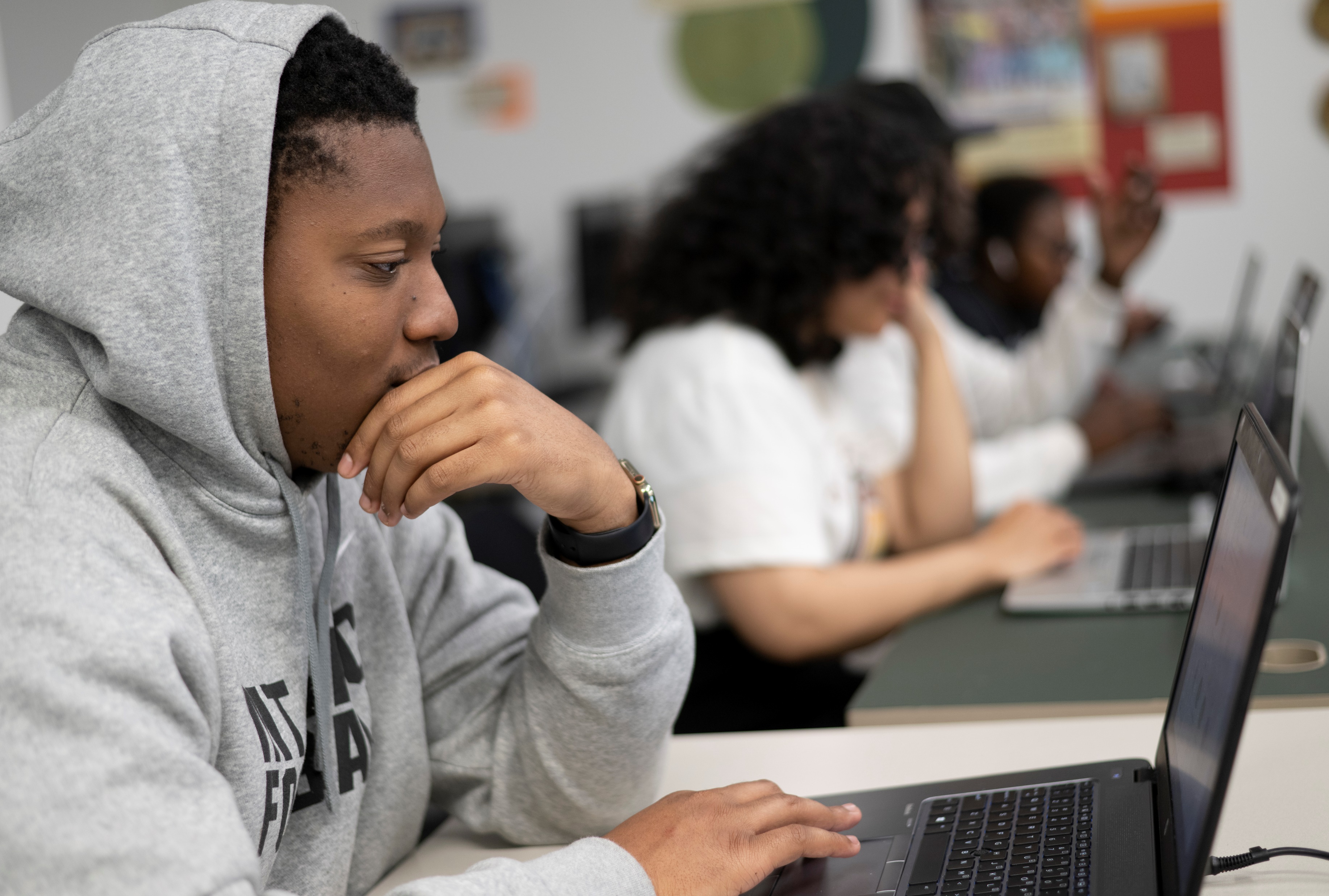 From Mt. SAC IEC Report to PAC 5/1/24
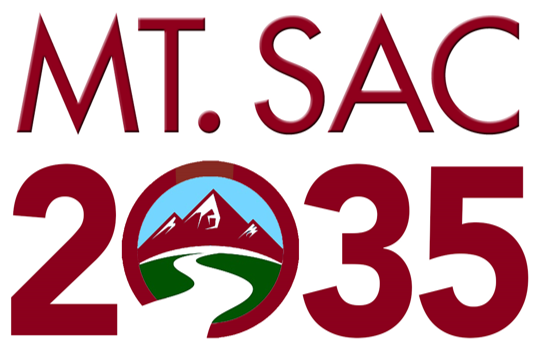 Integrated Planning At-a-Glance
Mt. SAC 2035 will serve as the foundation for integrated planning processes and cycles of continuous quality improvement. It is accomplished through Mt. SAC’s participatory governance, implementation of focused plans, and the work of College units.
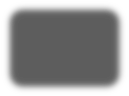 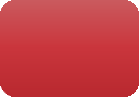 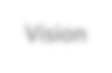 The College aspiration for the future
Vision
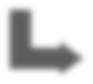 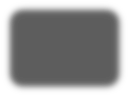 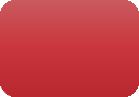 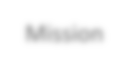 Mission
The College purpose
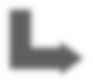 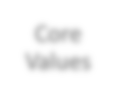 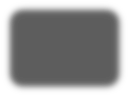 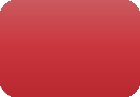 Core Values
Enduring beliefs and principles that individuals of the College hold in common and endeavor to put into action
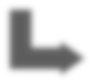 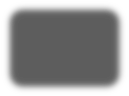 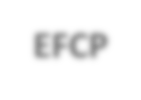 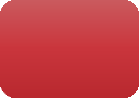 The foundation of integrated planning. Gives direction to accomplish the Mission and means to assess progress toward that goal
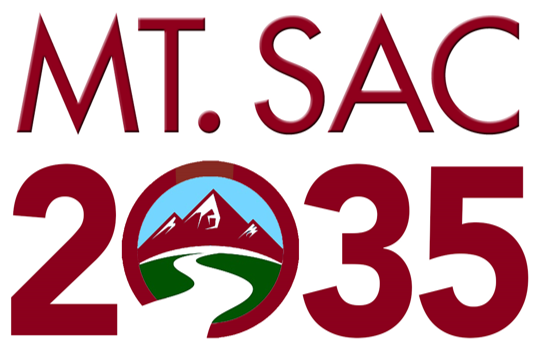 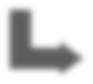 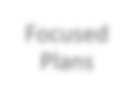 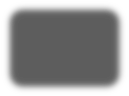 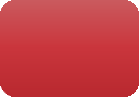 Focused Plans
Guide specialized work of the College in alignment with the EFCP
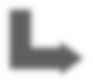 Elements of student achievement used to evaluate how well the College is fulfilling the Mission
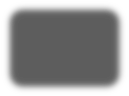 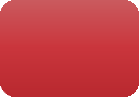 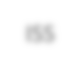 ISS
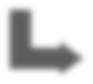 Planning process used to assess unit progress in support of student learning and the mission
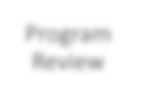 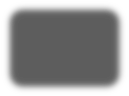 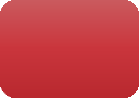 Program Review
Focus for the Comprehensive Plan
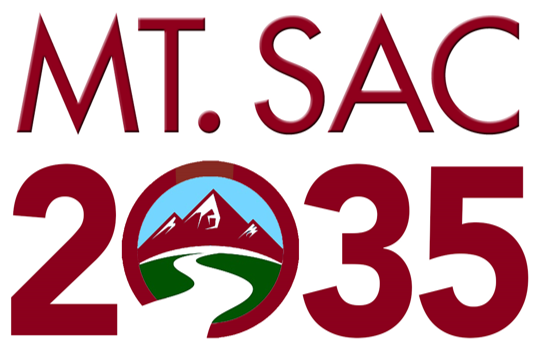 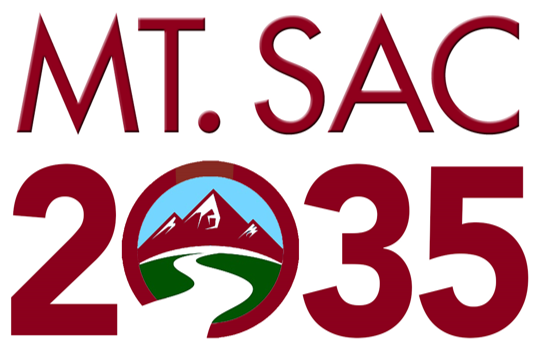 Decision- Making 
Tool to Guide Prioritization of and use of resources for College Work
Existing Plans (Strategic & Facilities)
DEISA+ Lens
Institutional Goals with Instructional, Programmatic Priorities & Comprehensive Student Services
Facilities Guiding Principles
Facilities Prioritization Rubric
Data Analysis
Constituent Engagement
Mt. SAC 2035 Task Force
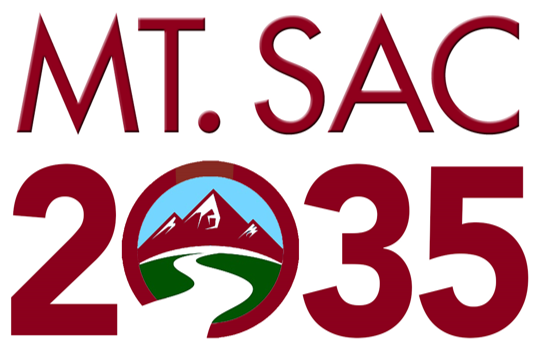 President’s Advisory Council convened the Mt. SAC 2035 Task Force with the charge to, guide and support the research, review, and development of the Educational and Facilities Comprehensive Plan, with a recommendation to the Board no later than June 25, 2025.

The Mt. SAC 2035 Task Force includes 30 members with broad-based representation:
Students
Faculty
Classified Professionals
Managers
Participatory Governance Leadership
Mt. SAC 2035 Task Force
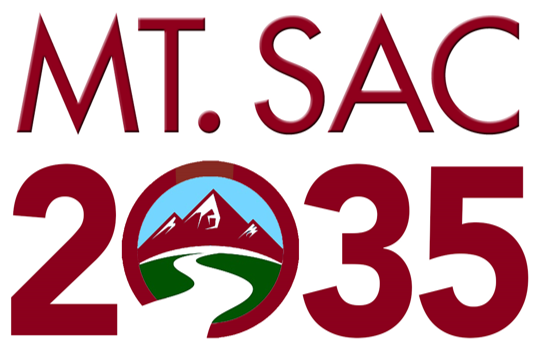 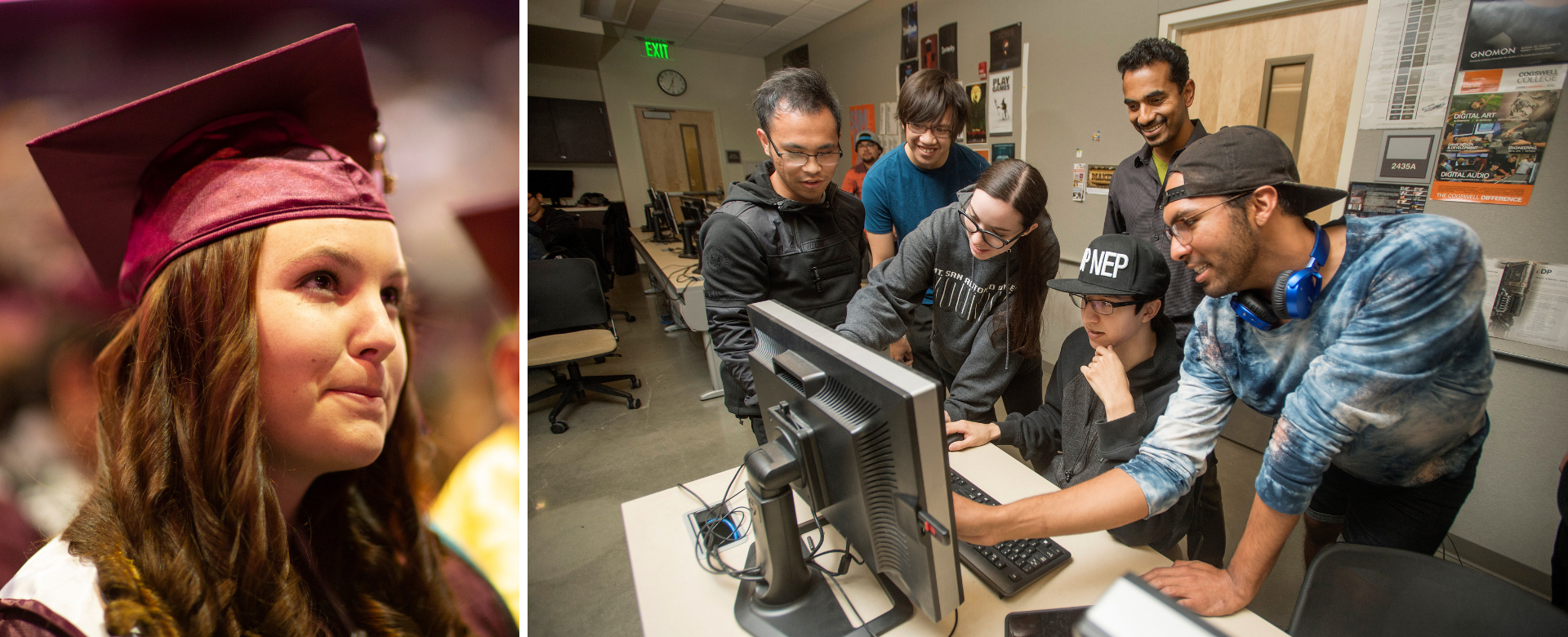 Develop the Comprehensive Integrated Plan, Mt. SAC 2035, utilizing Mt. SAC Mission, Vision and Values, Vision 2030, DEISA+, and healing centered engagement as the foundation, with alignment noted throughout.
Utilize a comprehensive plan development schedule, using four phases of equity-minded planning, and ensure that Mt. SAC 2035 can be presented to the Board for approval no later than June 25, 2025.
Validate and recommend incorporation of applicable elements of the 2022-2025 Strategic Plan.
Collaborate with the IEC to include integrated planning elements and identify governance committees and college units responsible for implementing plan activities. 
Recommend methodologies and tools to be utilized for regular evaluation of progress toward realization of the comprehensive plan.
Review and recommend revisions as needed to BP3250 and AP3250.
Document lessons learned and recommendations for future planning task forces.
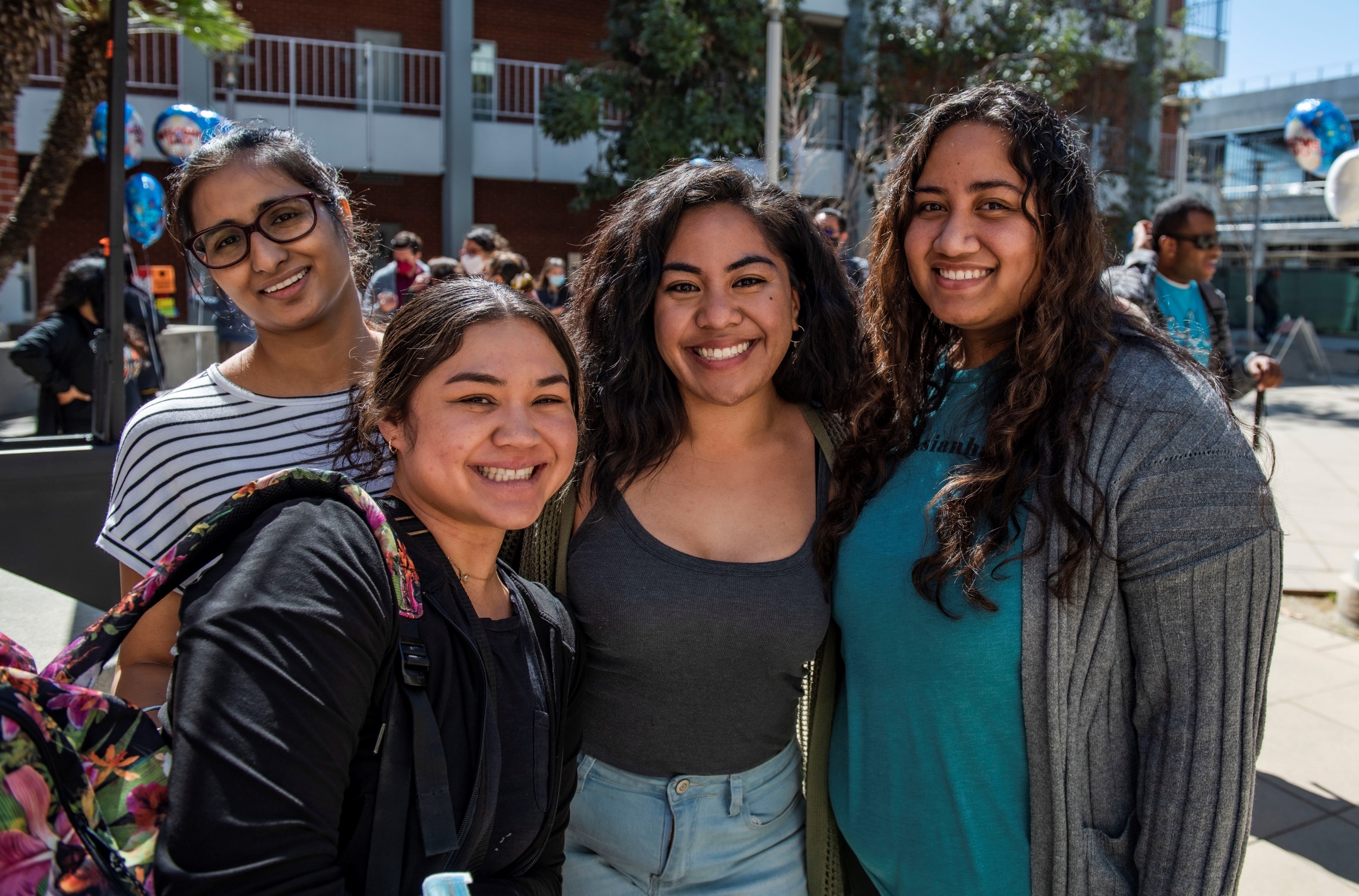 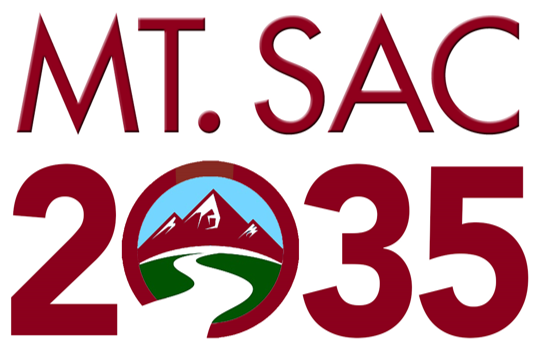 EQUITY BY DESIGN 
& 
HEALING-CENTERED
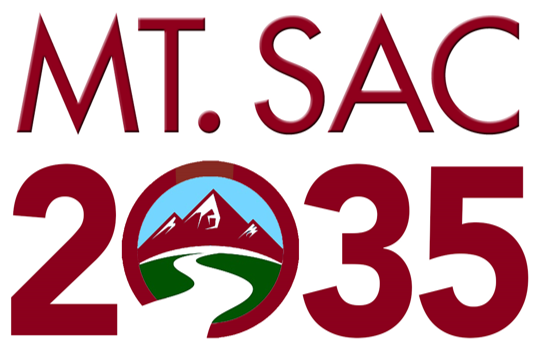 Defining Equity and Equity-Mindedness
DEFINING STUDENT EQUITY
Equity means Mt. SAC provides every student with a college experience that gives them the conditions to develop their full academic and social potential.
PRINCIPLES FOR A PLANNING PROCESS TO QUALIFY AS EQUITY-MINDED
Engages historically and currently underrepresented students where they are, empowering them with identifying problems, imagining futures, and making decisions.
Actively confronts inequities present in student experiences and outcomes, policy and practices, and neighborhoods.
DEFINING STUDENT INEQUITY
Inequity means student groups are significantly more likely have adverse experiences and outcomes based on racial, cultural, economic, and social factors, including less funding and learning environments that are less innovative and culturally unresponsive.
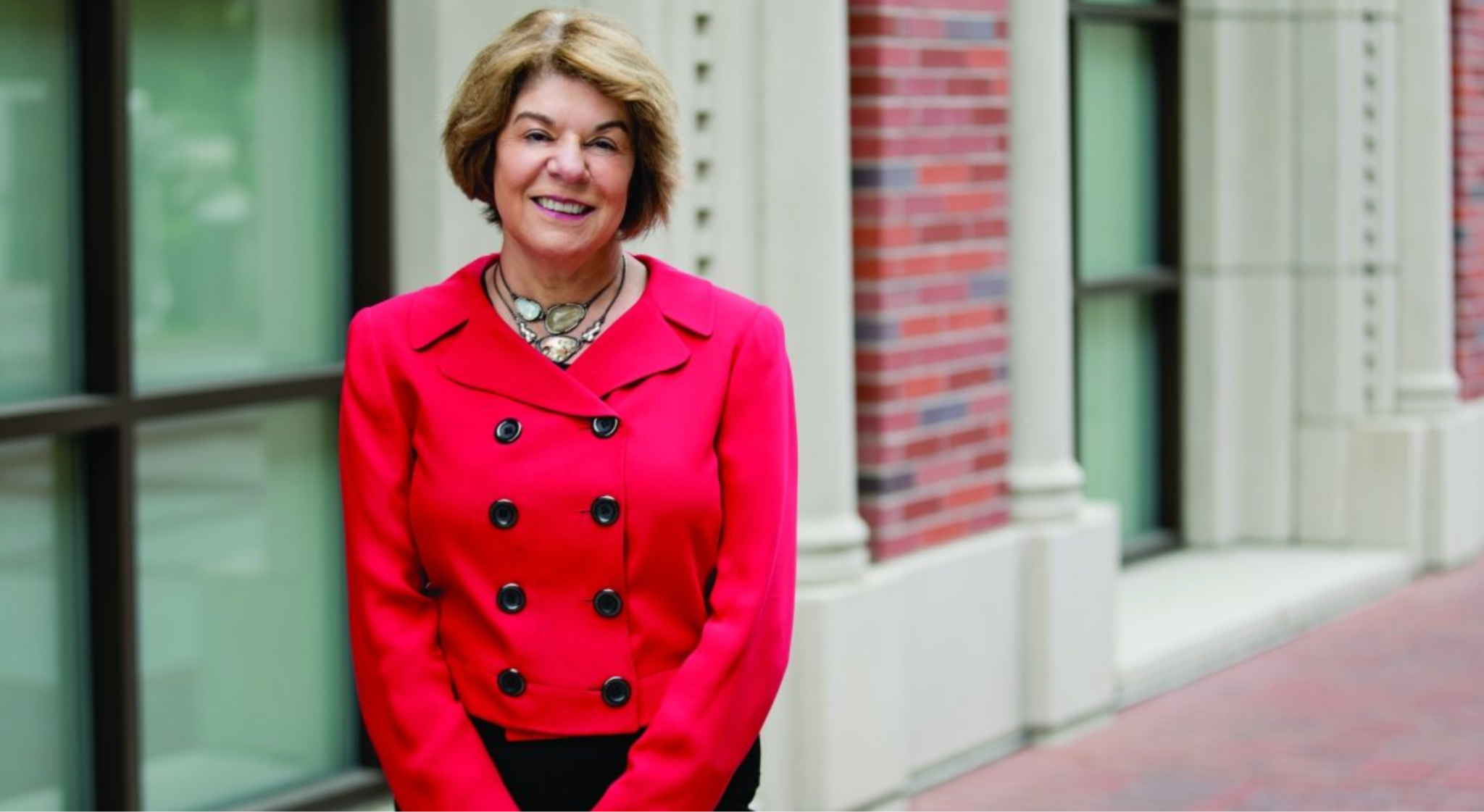 Equity By Design Principles
Developed by Dr. Estela Bensimon
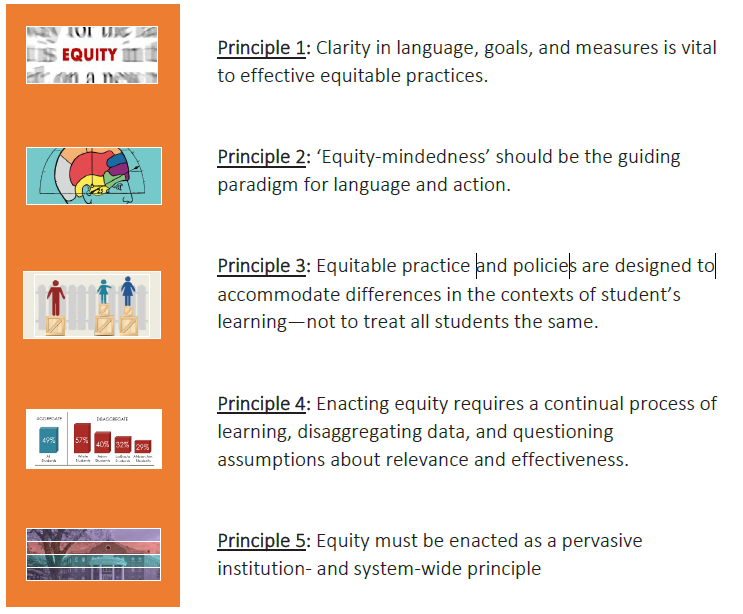 Healing-Centered Principles
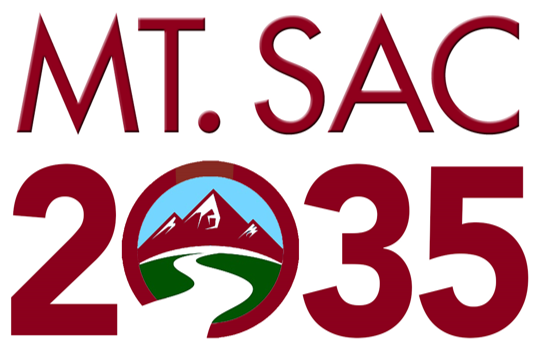 PRINCIPLES FOR A PLANNING PROCESS TO QUALIFY AS HEALING-CENTERED
Healing-centered planning recognizes the assets of students from disproportionately impacted groups and prioritizes their success in institutional goal-setting and decision-making
DEFINING HEALING-CENTERED
Healing Centered Engagement is an asset-based and culturally-rooted approach to healing and well-being for people of color. 

The term was coined by Dr. Shawn Ginwright in 2018, and is based on more than 30 years of research and practice.
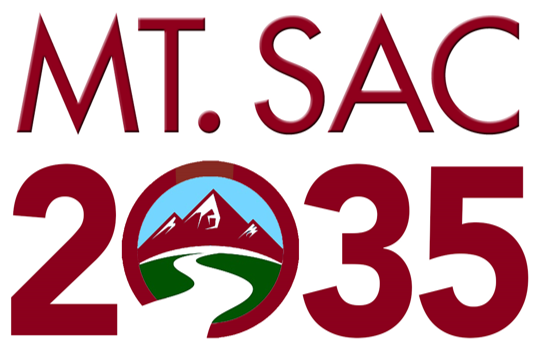 Equity by Design and Healing-Centered Planning
Prioritizes the success of students from disproportionately impacted groups in institutional goal-setting and decision-making (e.g., planning, resource allocation, program development, hiring)
Designs programs and spaces that contribute to students’ sense of belonging, validation, engagement, receptivity, and success (e.g., course success, persistence, completion).
Eliminates institutional policies, embedded practices, and systemic barriers that have enabled inequity to exist and persist.
Traditional vs. Equity-Minded Healing-Centered Planning
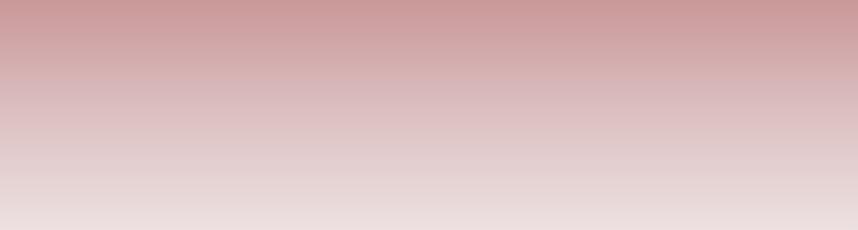 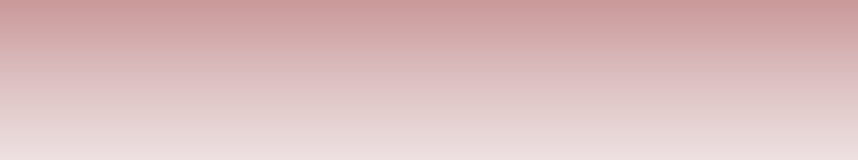 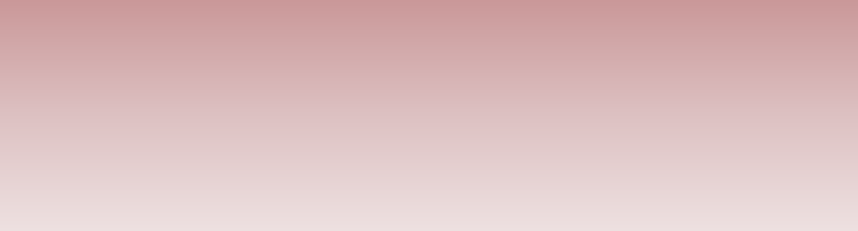 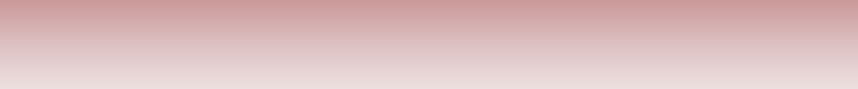 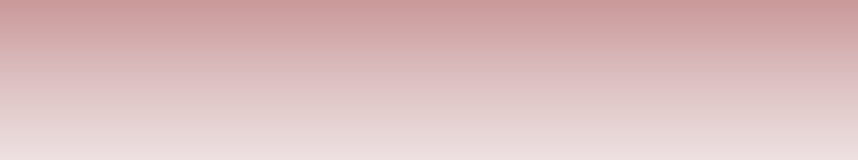 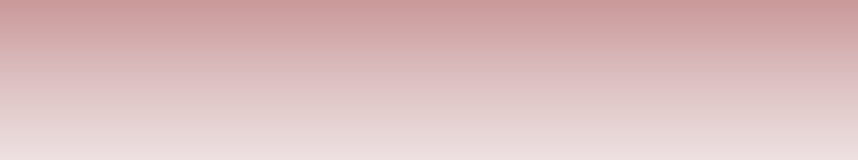 [Speaker Notes: Lianne]
The Four Phases of Equity-Minded Healing-Centered Planning
Listen
Uncover
Design
Decide
Listen to understand what is and is not working well for historically underserved students.
Decisions are informed by diverse people and perspectives.
Uncover the underlying conditions of inequities in student experiences and outcomes.
Decisions address predictable and systemic harm to students from underserved communities.
Co-design the plan to serve students’ needs and aspirations.
Decide how to deliver the plan within the available resources.
Decisions directly address underlying conditions and are based on supporting evidence.
Decision-makers commit to actively disrupting harm and are held accountable for outcomes.
Providing students with decision-making power throughout the process.
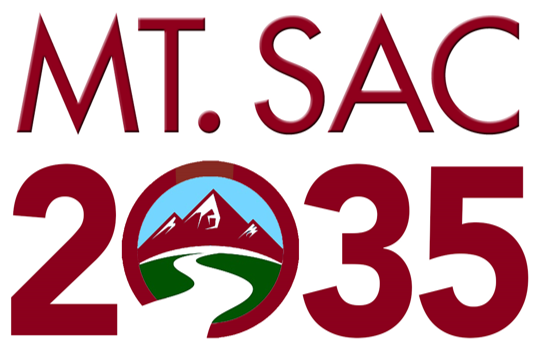 Engagement Activities Thus Far
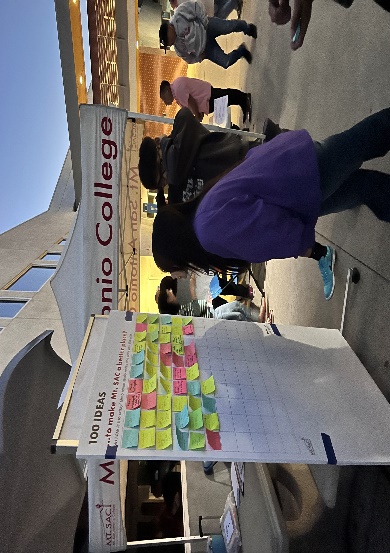 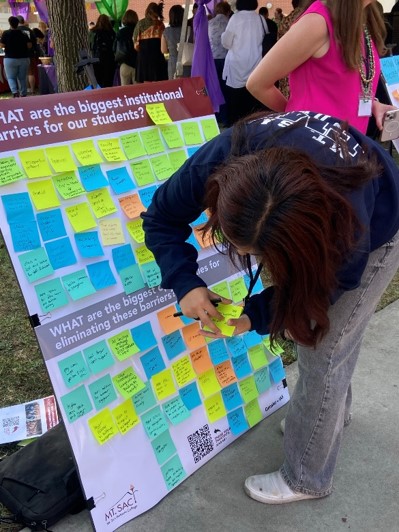 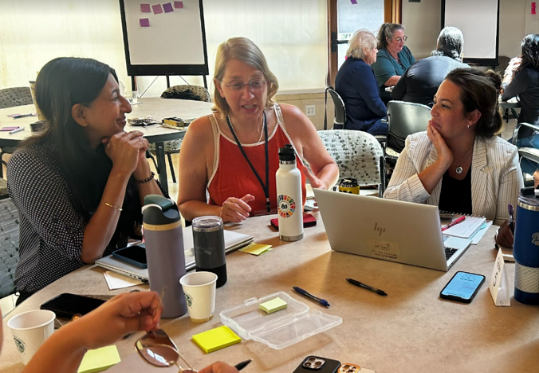 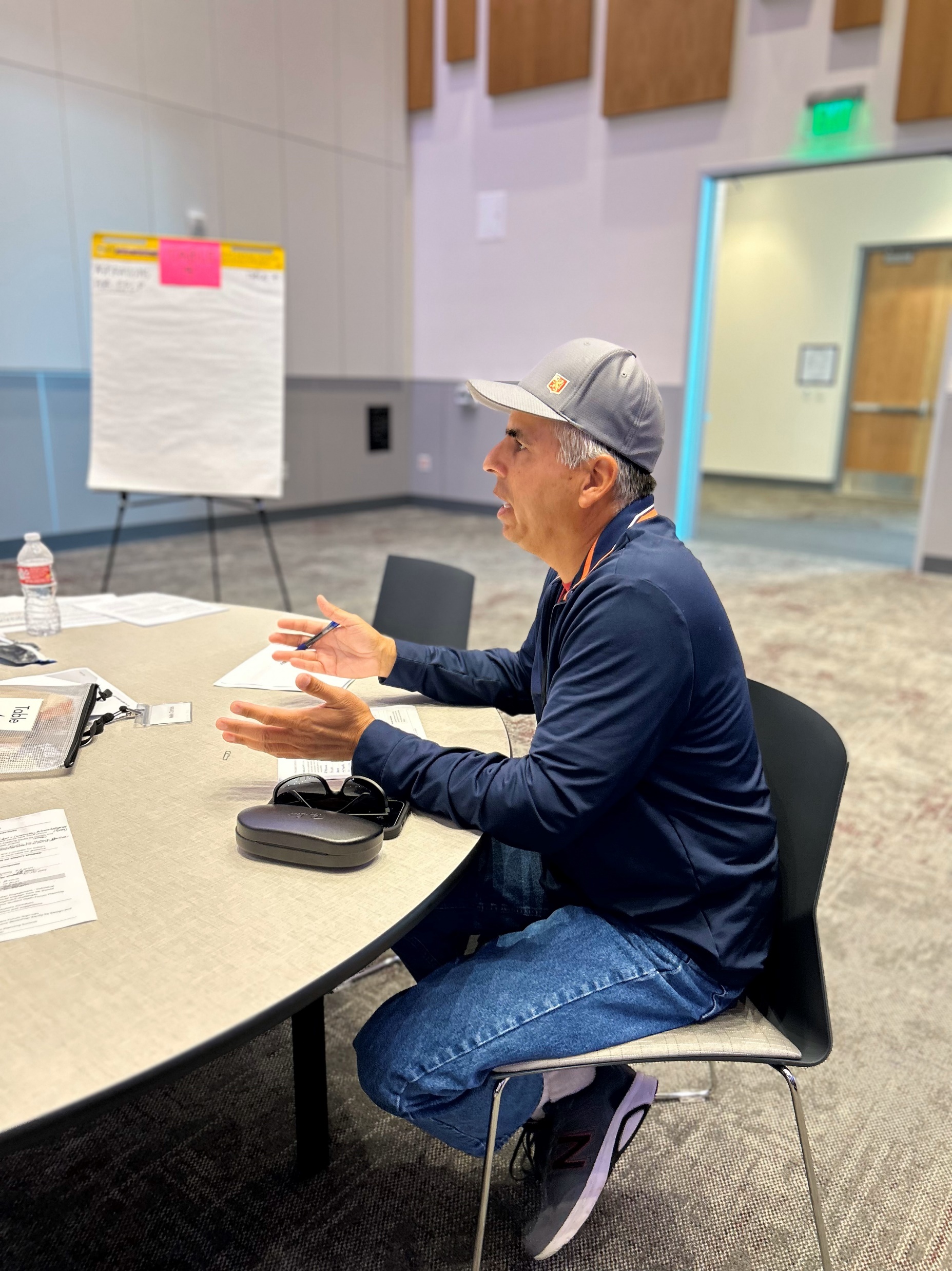 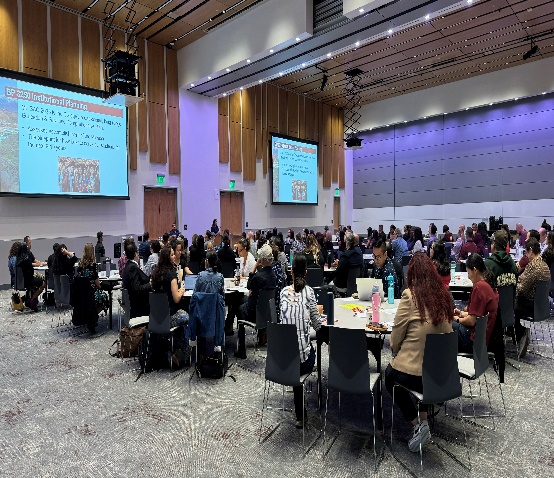 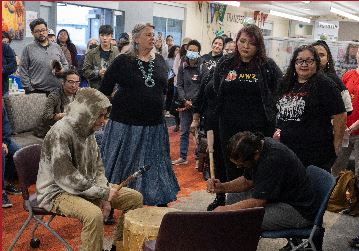 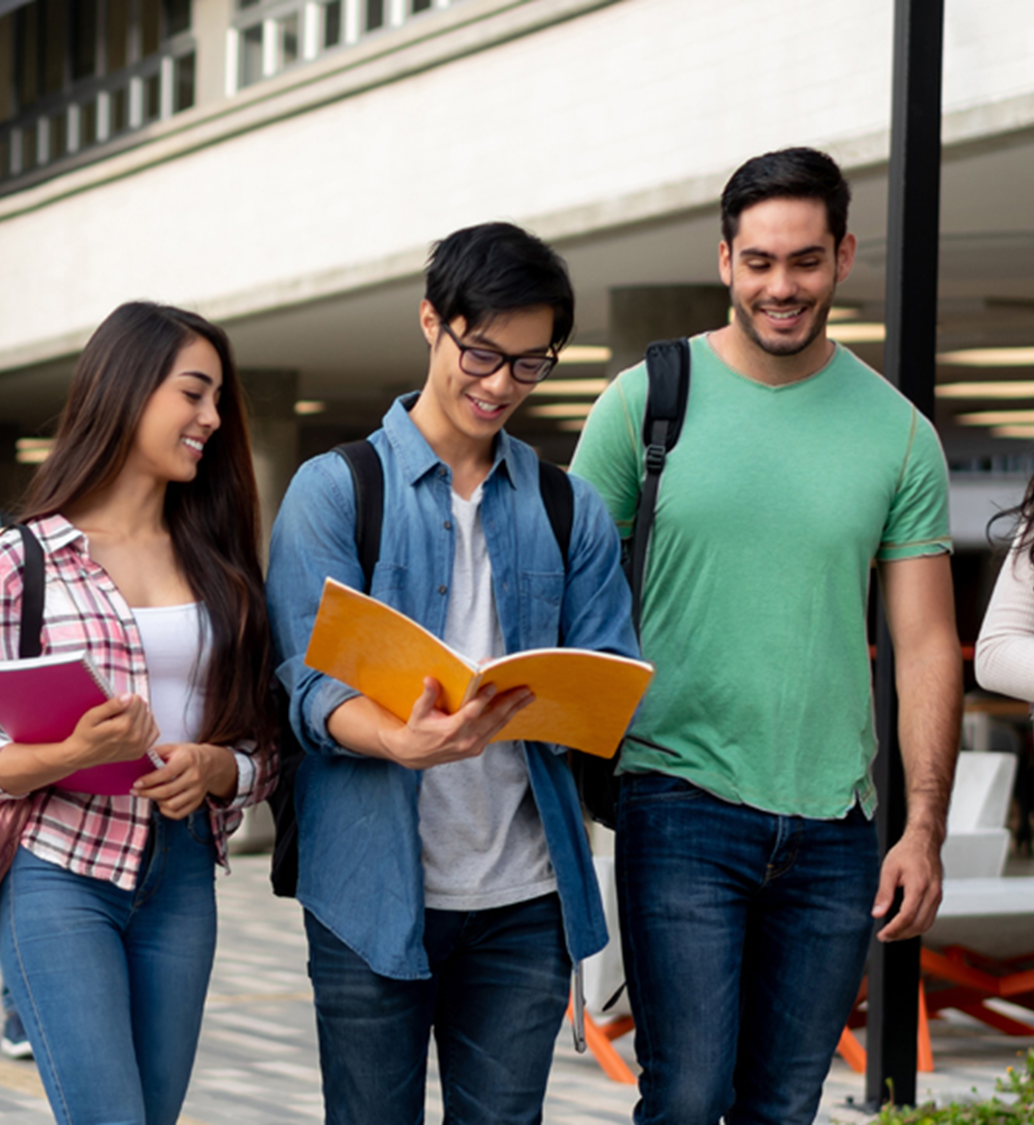 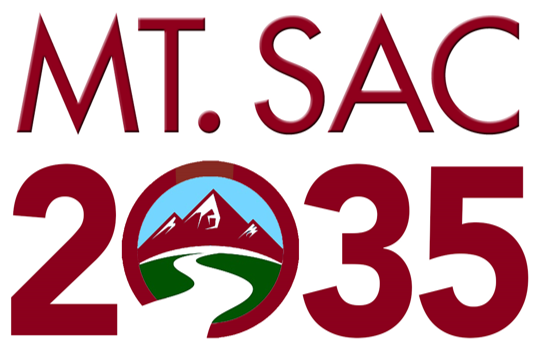 OUTCOMES
Mt. SAC 2035 Final Result: PLANNING FRAMEWORK
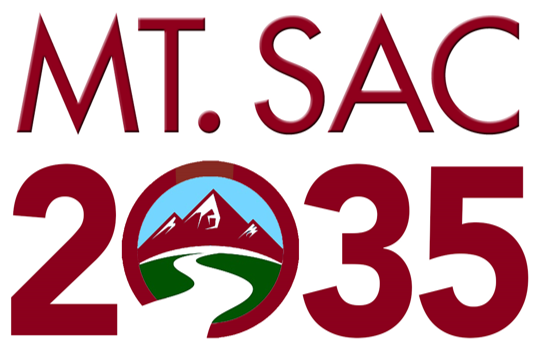 Decision- Making Tool 
to Guide Prioritization of and use of resources for College Work
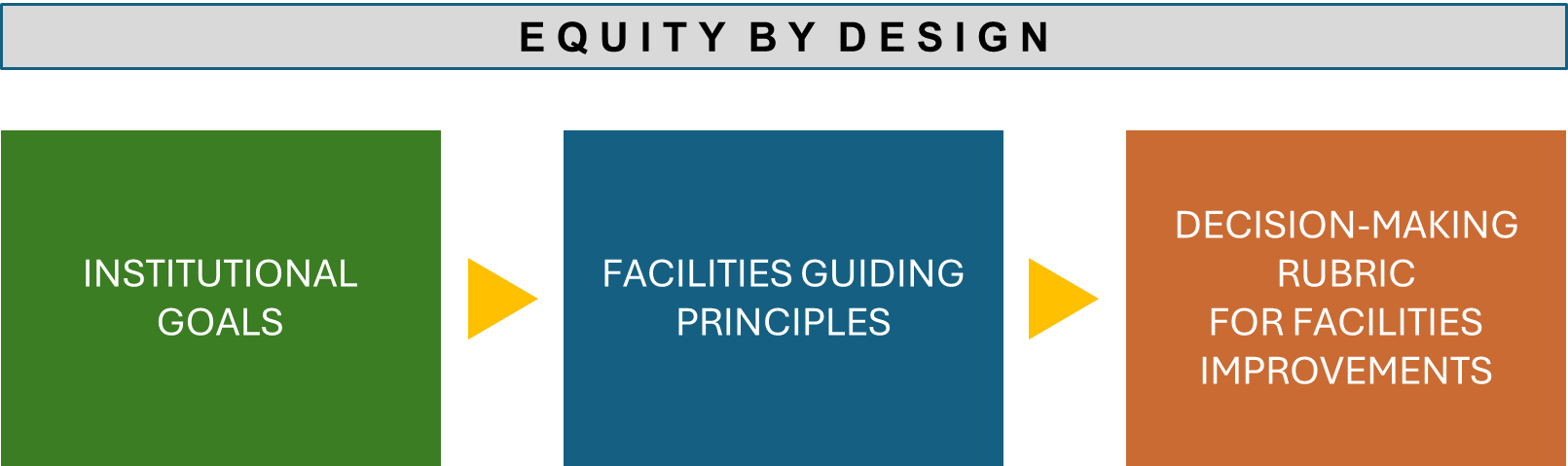 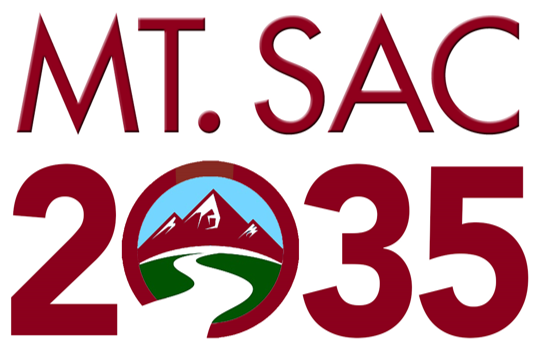 Opportunities for Additional Insight
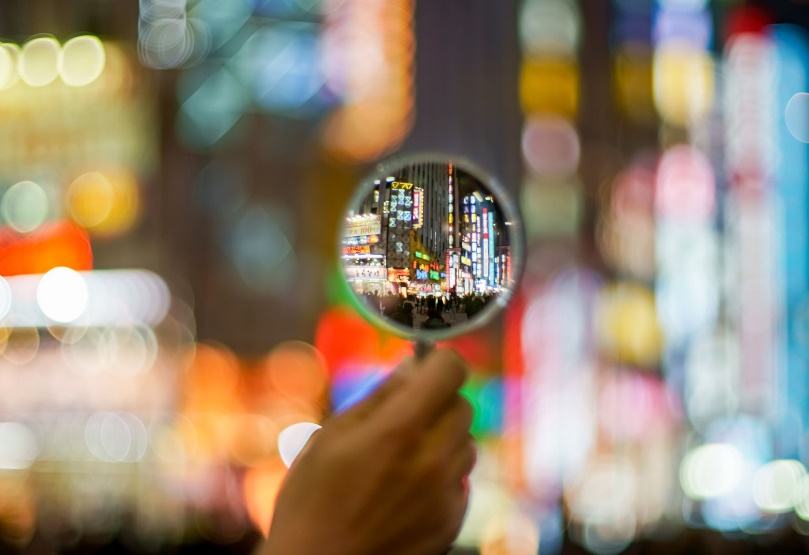 The Four Pivots 
by Shawn A Ginwright

Five Principles for Enacting Equity by Design 
by Estela Mara Bensimon, Alicia C. Dowd, and Keith Witham